Drugs
Mr. McKay
Learning Targets
I can explain how drugs and medicines are different and list the positive and/or negative effects they have on the body.  
I can list the different ways drugs/medicines are taken.  
I can explain the difference between an OTC and prescription drug/medicine.
I can identify different side effects of drugs and the negative affects that addiction can have on the body.
What is a drug?
A drug is a substance other than food that changes the structure or function of the body or mind.
How is a Drug taken?
By mouth
By injection
By inhalation
By absorption
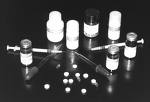 Types of Drugs
All medicines are drugs, but NOT all drugs are medicines.
Types of Medicines
Prescription Medicine:  are medicines that can be sold only with a written order from a physician.  
Over-the-Counter (OTC) Medicines:  are medicines that are safe enough to be taken without an order from a physician.
ANY medicine should be taken as intended
Drug Misuse
Definition:  is taking or using medicines in a way that is not intended.  All of the following ways are EXAMPLES:
Using the drug without following the instructions on the label.
Using a drug not prescribed for you.
Allowing someone else to use a drug prescribed for you
Taking more of the drug than the doctor prescribed for you
Using the drug longer than advised by the doctor
Side Effect
Definition:  is any effect of a medicine other than the one intended
Examples:  
Tolerance:  is a condition in which a person’s body becomes used to the effect of a medicine and needs greater and greater amounts of it in order for it to be effective.
Drug Abuse
Definition:  is intentionally using drugs in a way that is unhealthy or illegal. 
Can affect all three sides of your health triangle
Addiction:  the user can no longer function without the drug.  
Very difficult to quit using the drug, and becomes the everyday focus
Similar to alcoholism, it is a disease, that many seek treatment for.